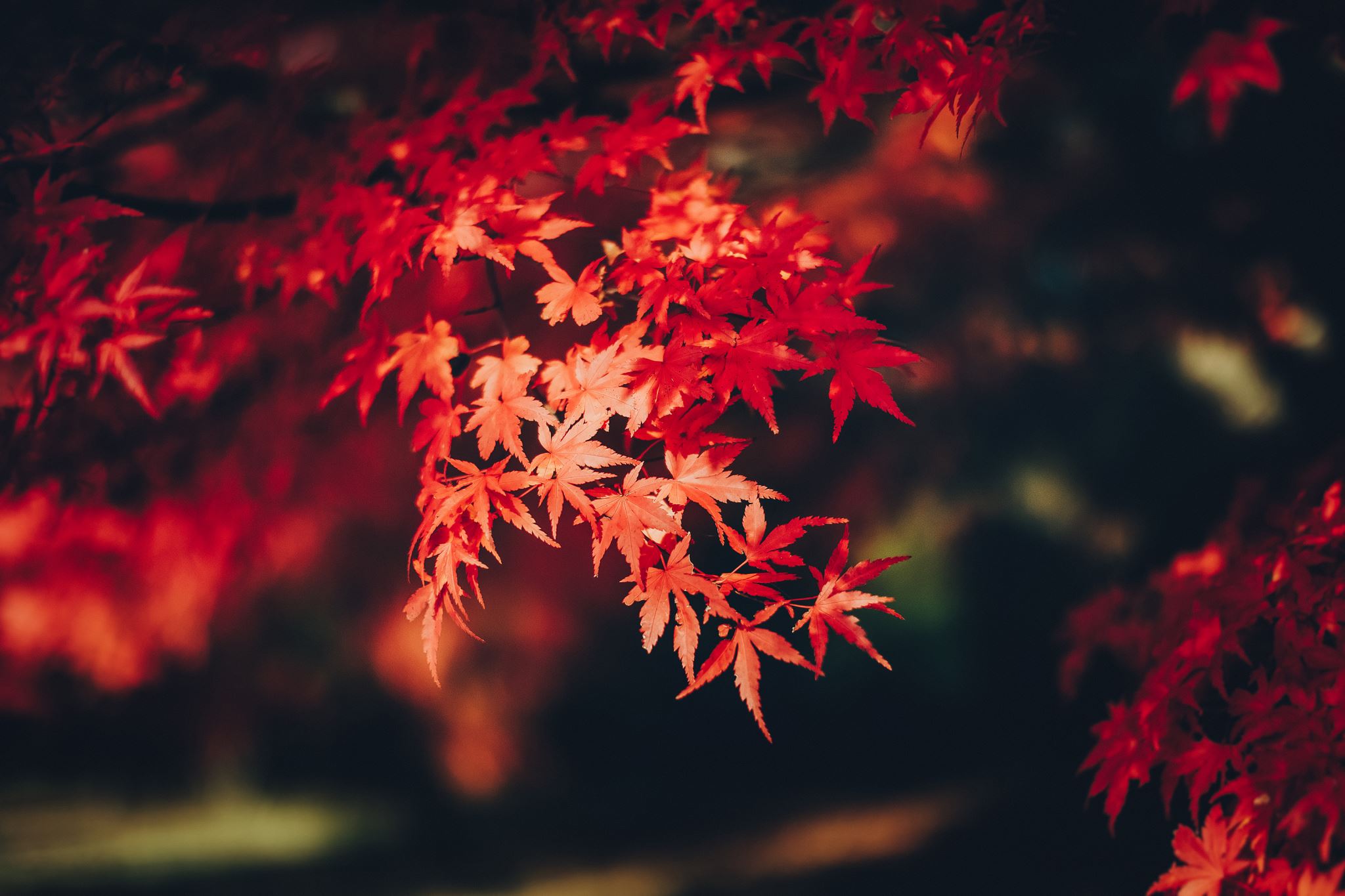 Érable rouge wikipédia Fait par Robyn Laplante
Plaine rouge ou le plain ou même érable de virginie
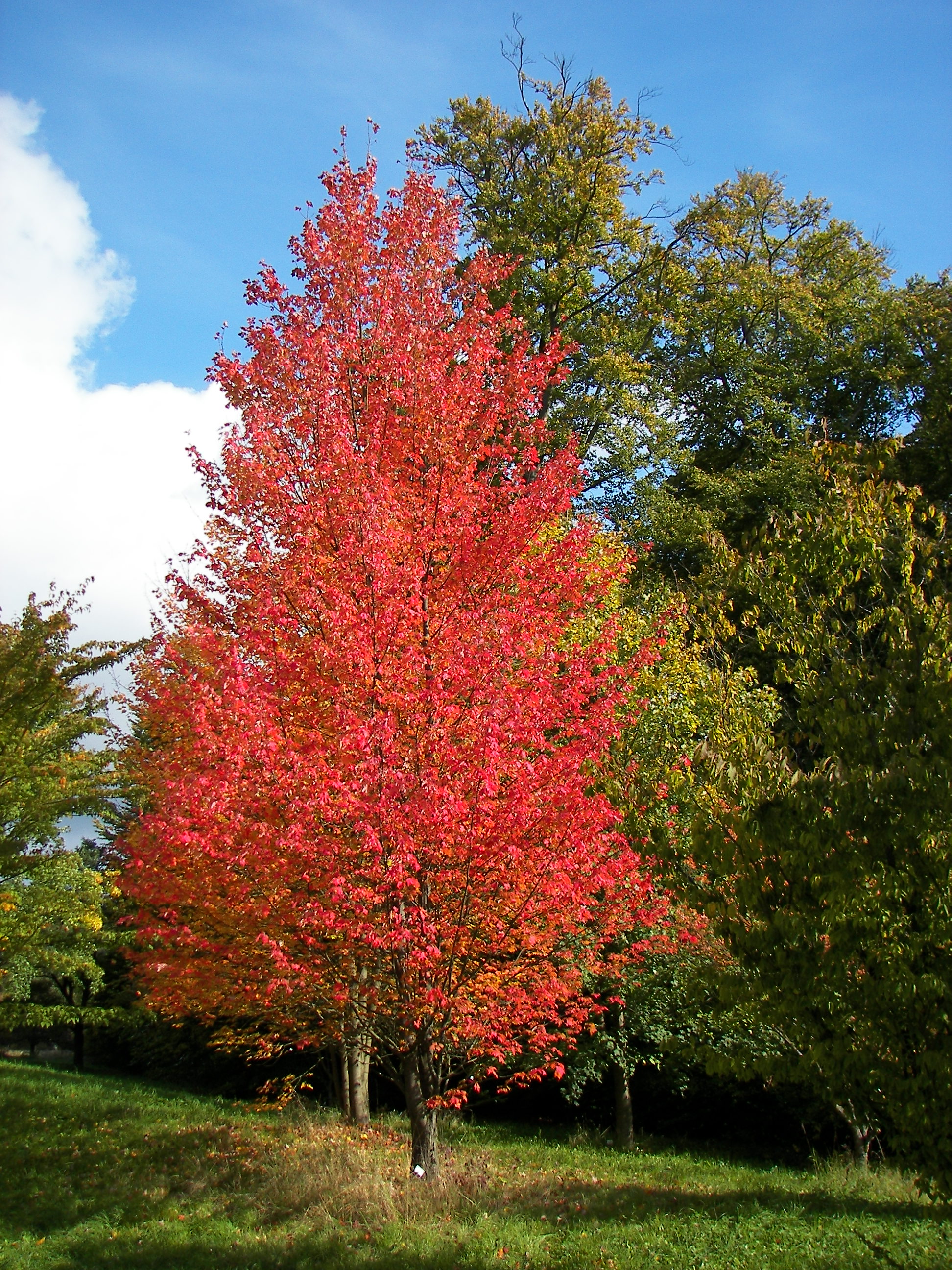 Nom scientifique : Acer rubrum
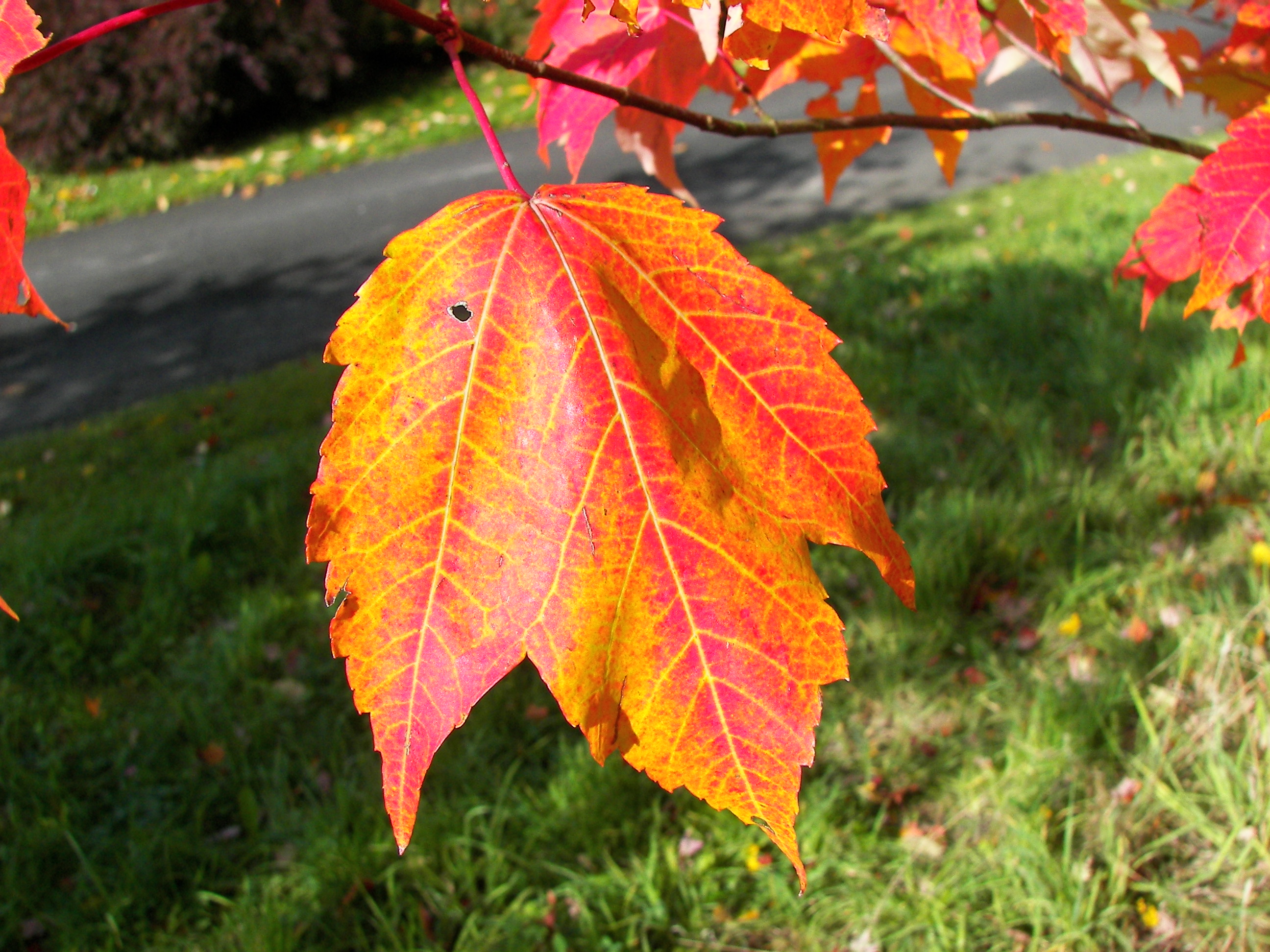 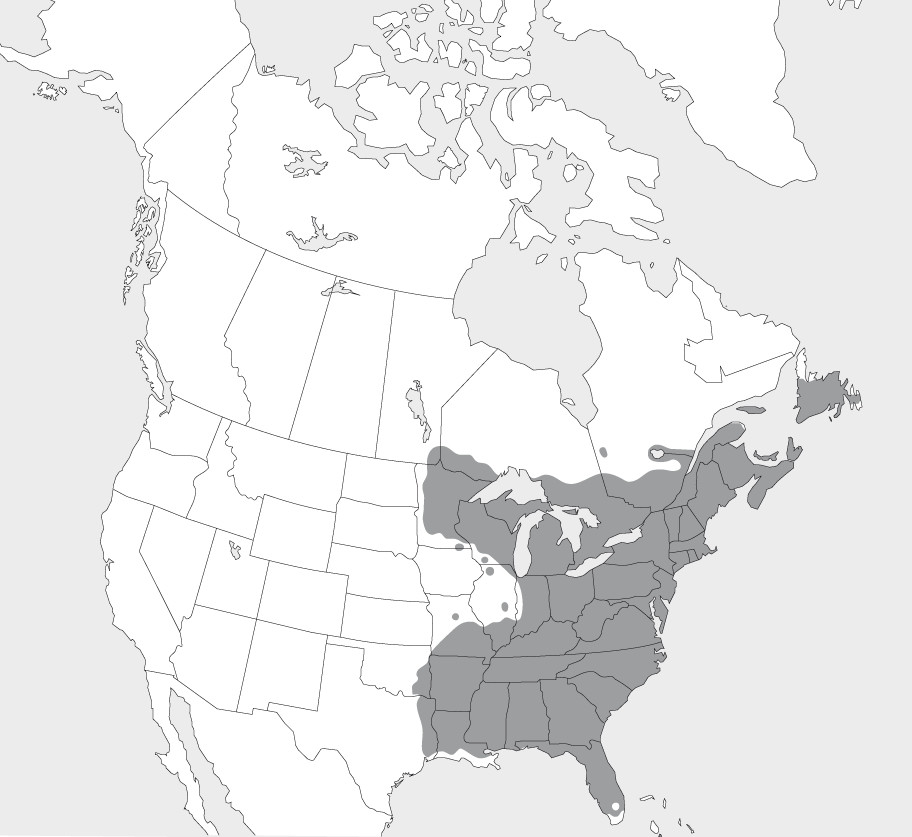 Photo répartition
Utilisation
L'érable rouge est largement cultivé comme arbre d'ornement dans les parcs et les grands jardins en Amérique du Nord.